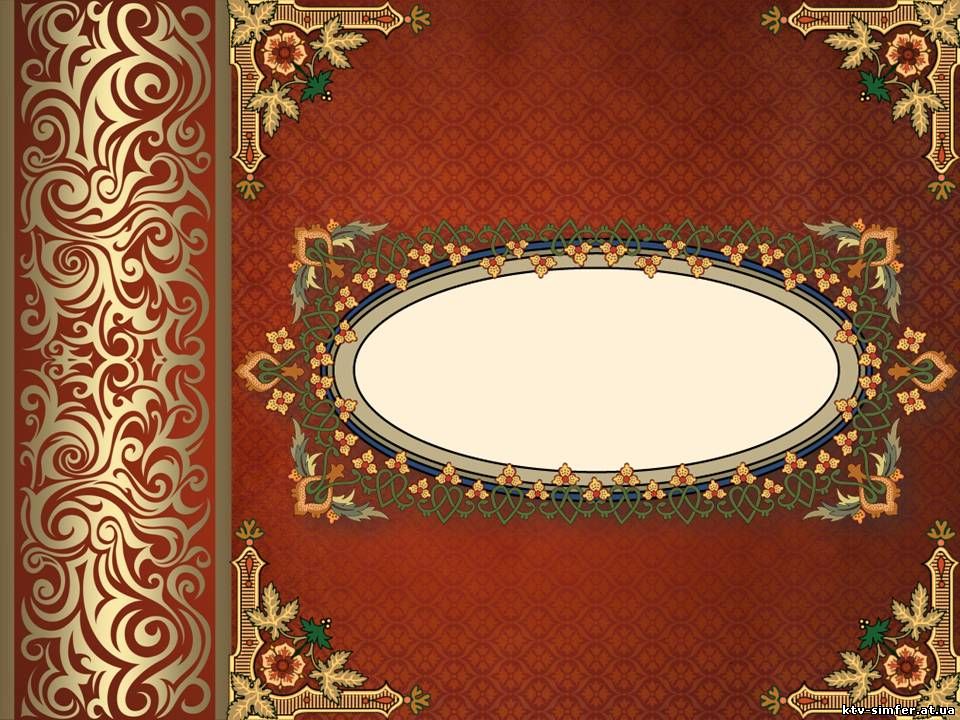 «Что за прелесть эти сказки!»
«Что за прелесть 
эти сказки!»
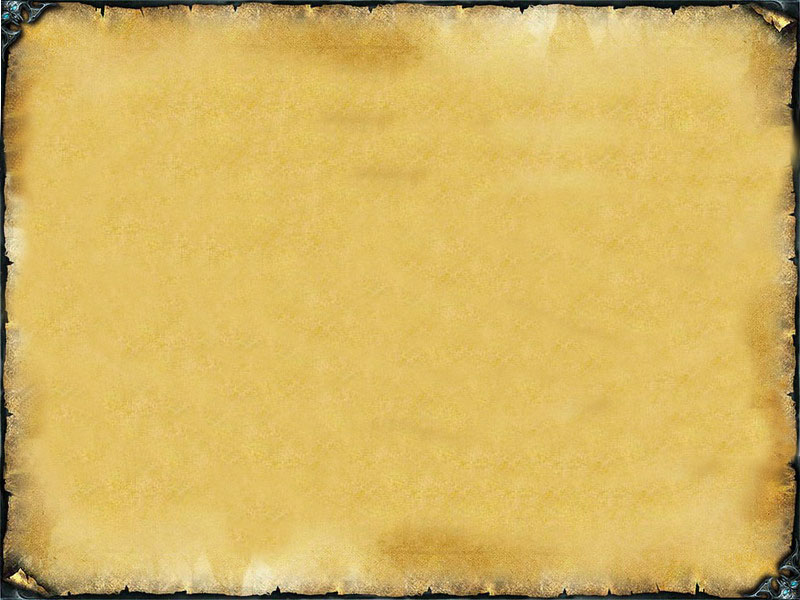 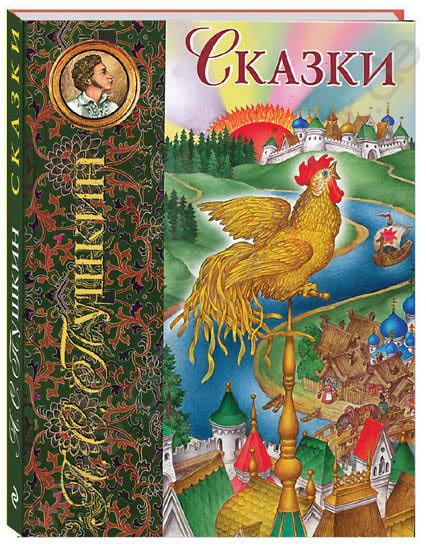 Есть много людей знаменитых на свете,
Чья слава сквозь годы прошла и до нас,
Но Пушкина сказки читают все дети,
О нём мы не вспомнить не можем сейчас.
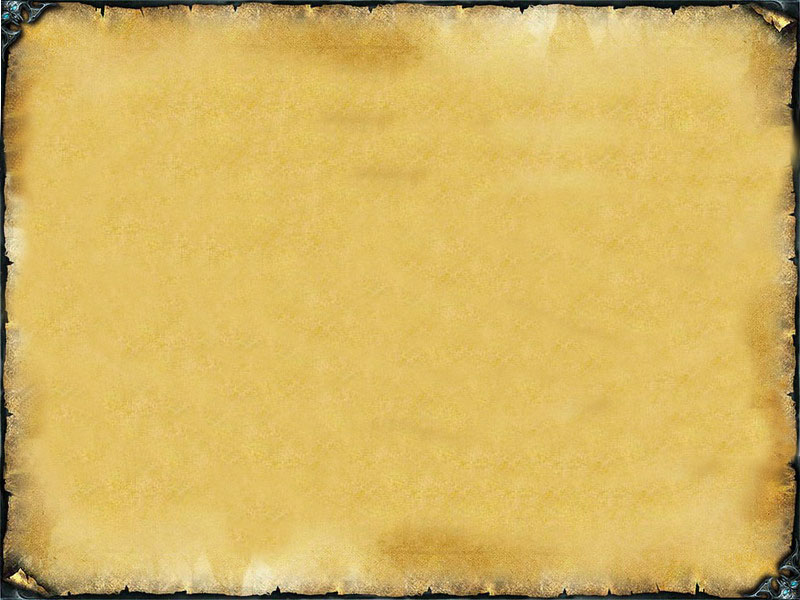 А.С.Пушкин
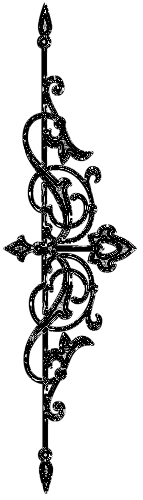 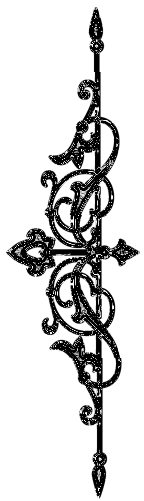 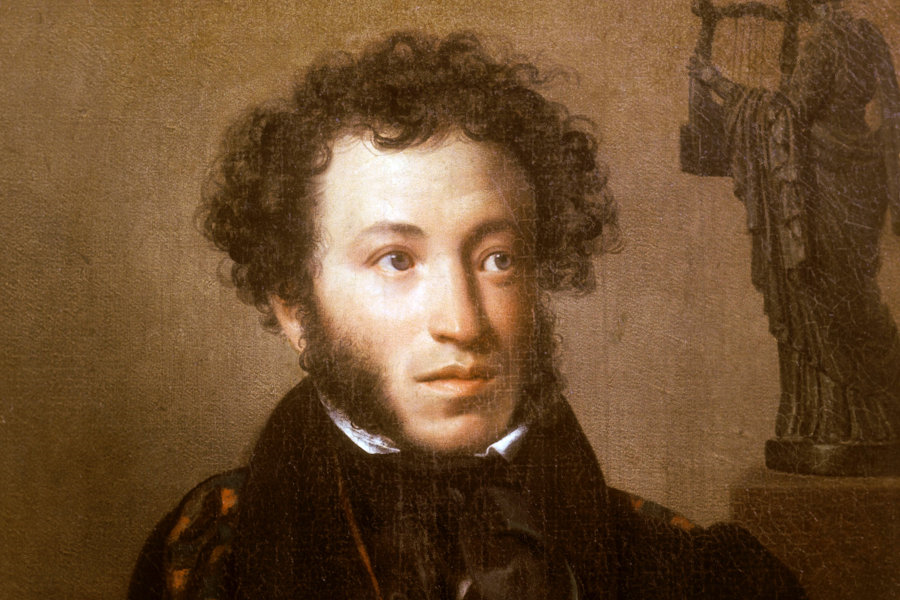 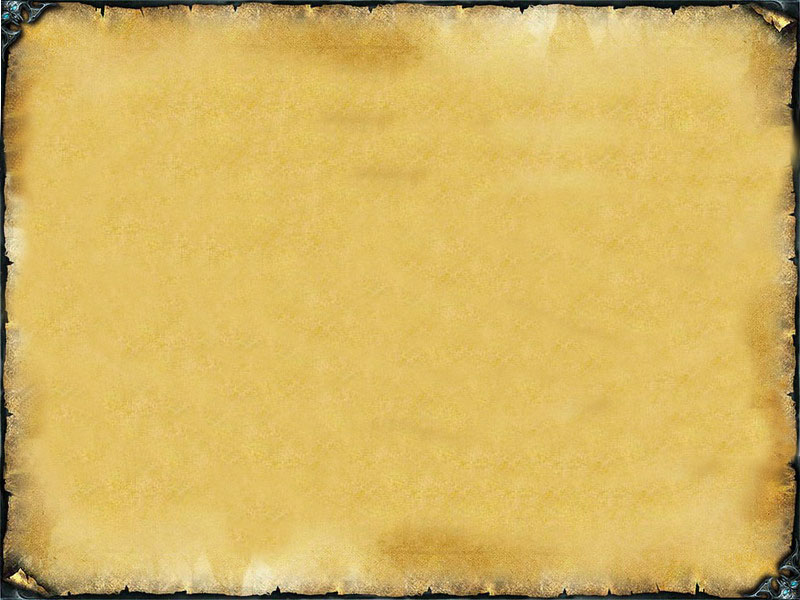 Чем писал А.С.Пушкинсвои сказки
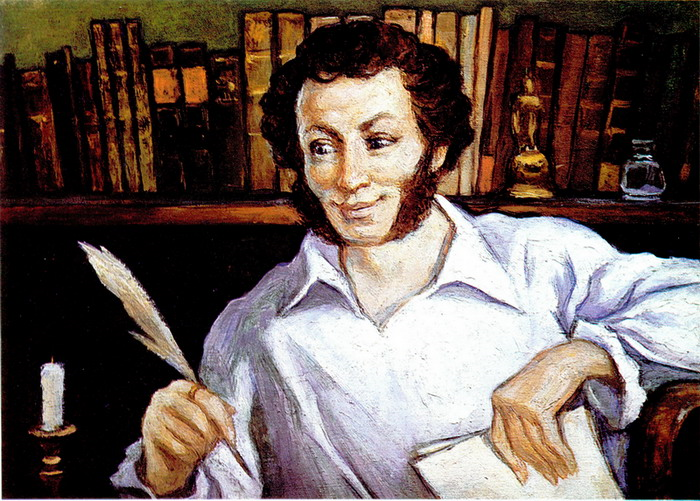 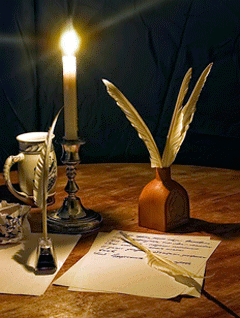 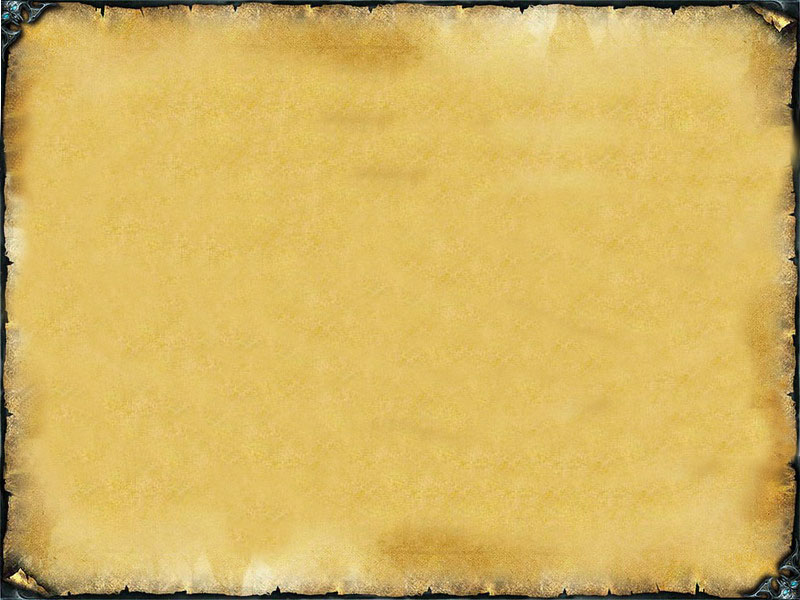 Арина Родионовна
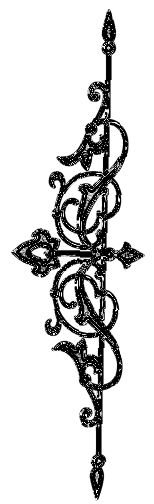 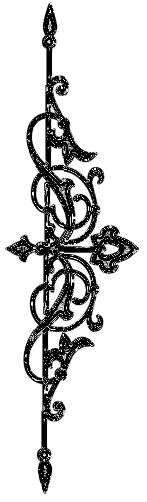 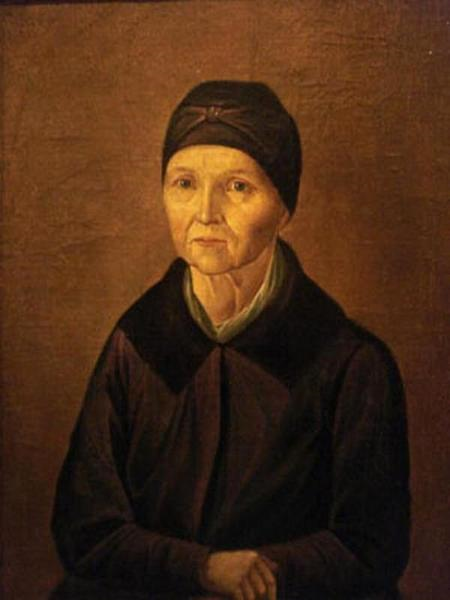 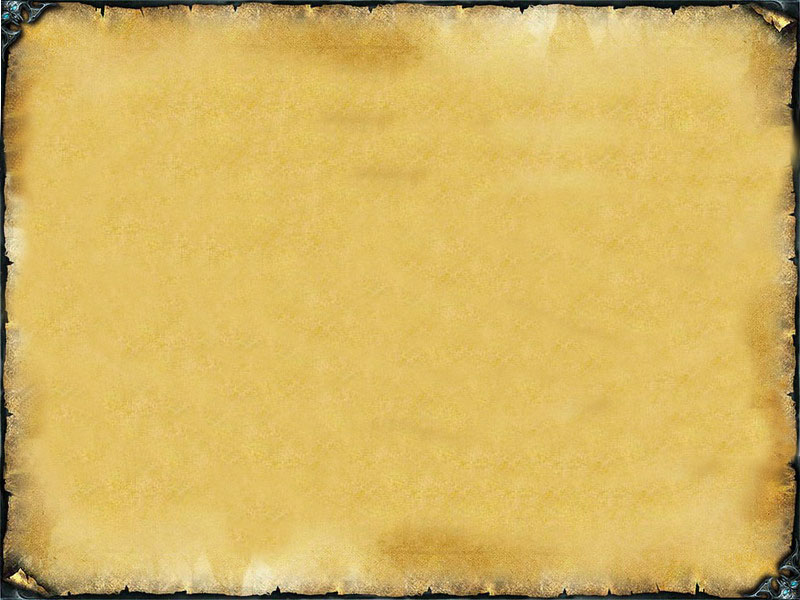 Нянины сказки
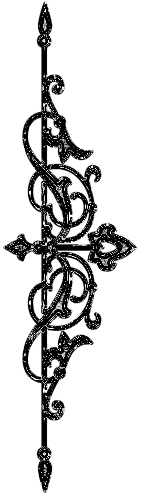 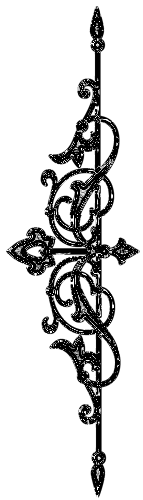 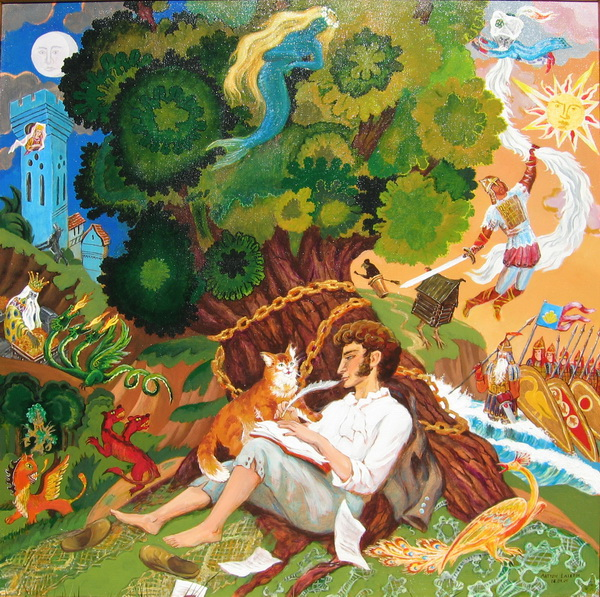 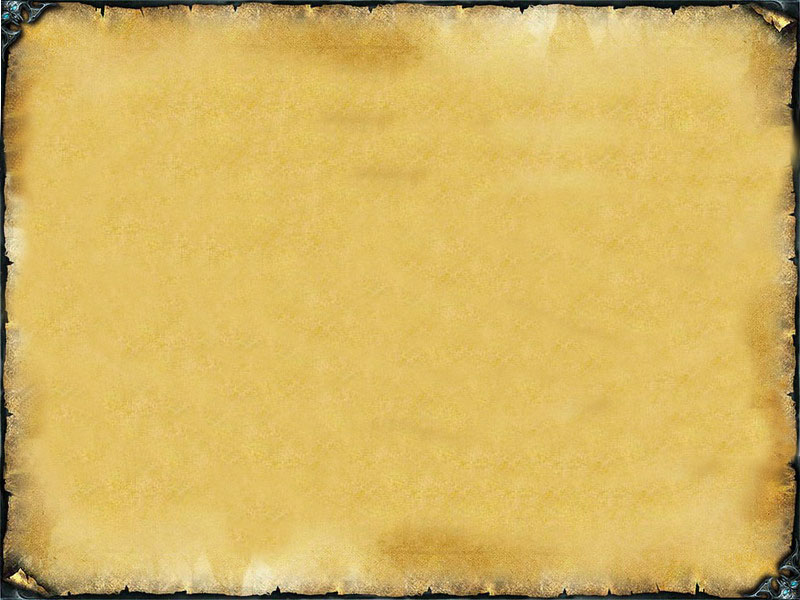 Сказка о рыбаке и рыбке
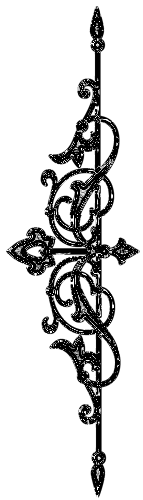 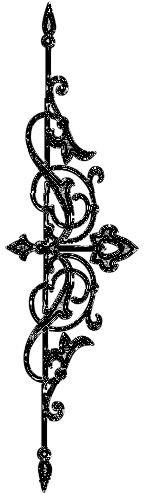 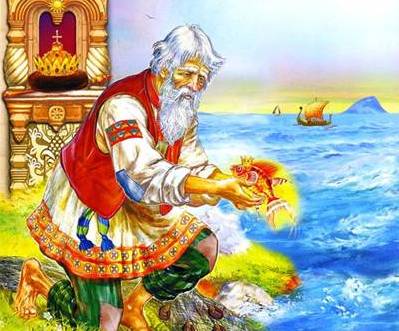 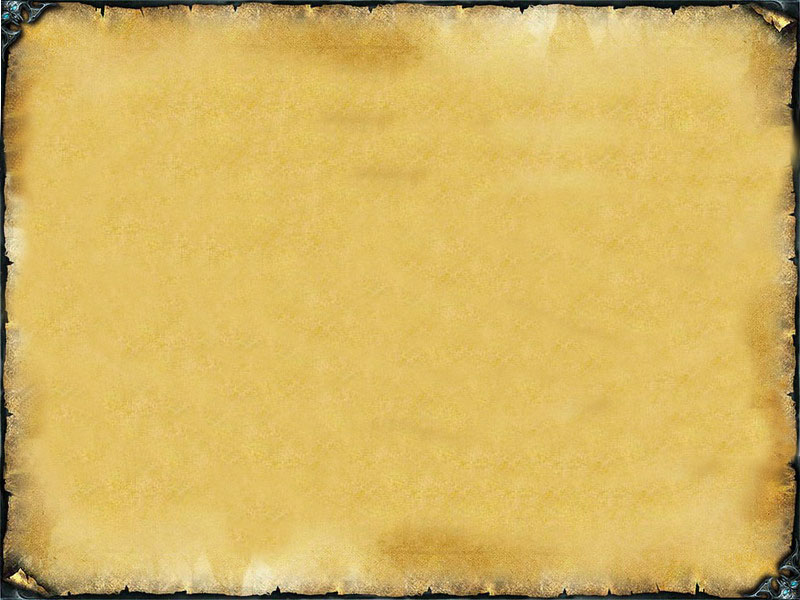 Сказка о попе и работнике его Балде
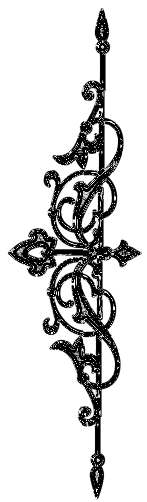 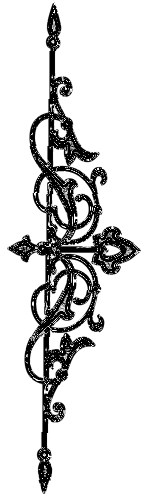 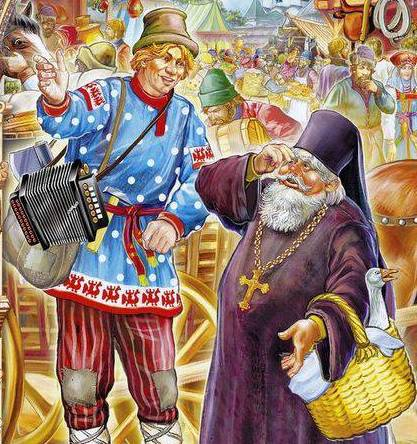 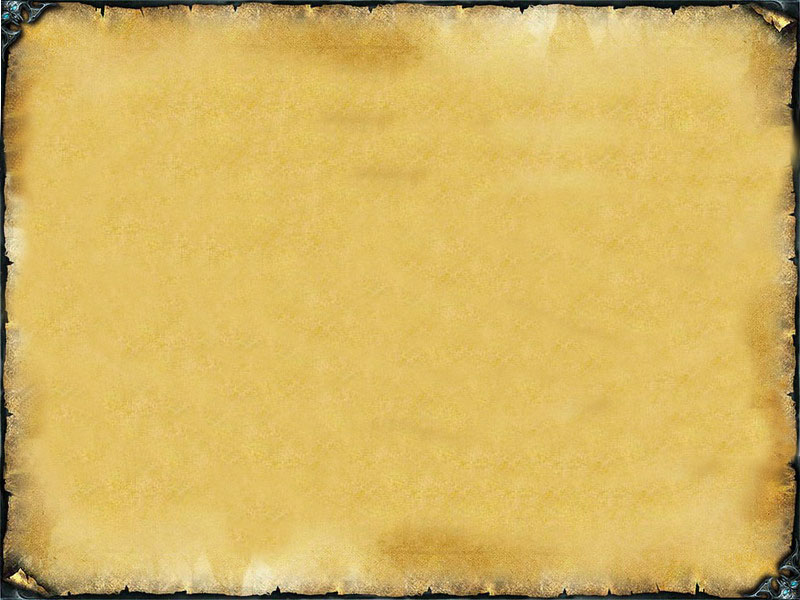 Сказка о золотом петушке
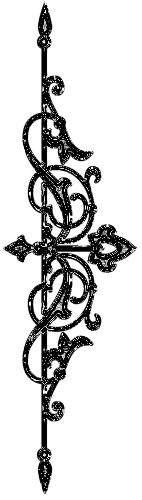 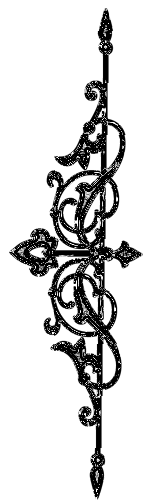 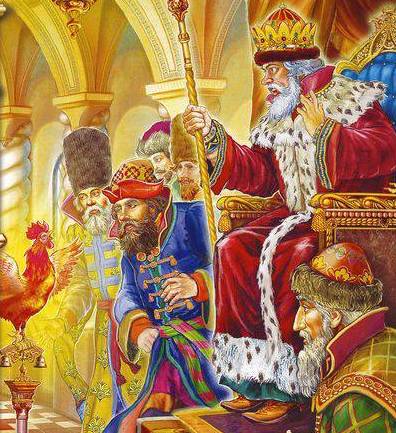 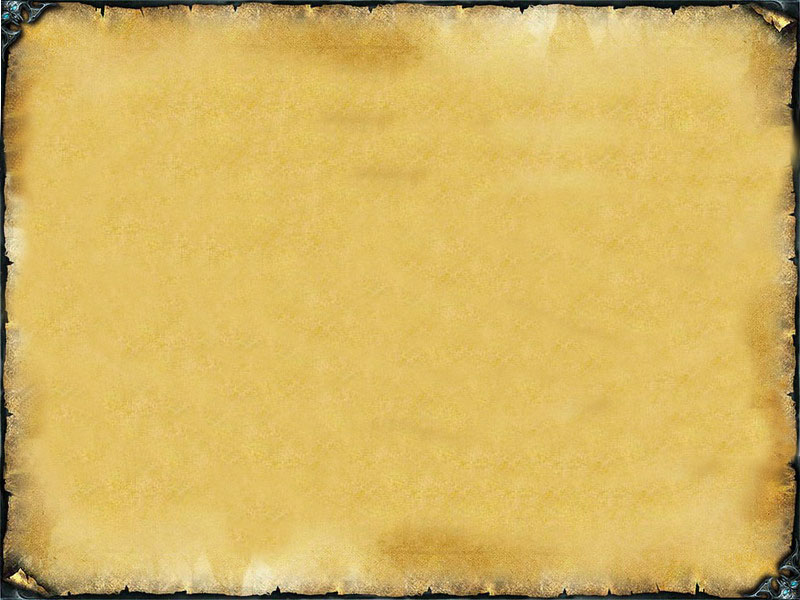 Сказка о мёртвой царевне и о семи богатырях
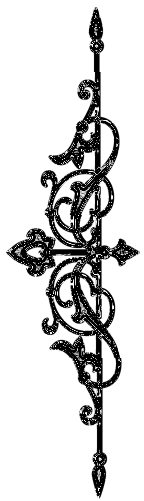 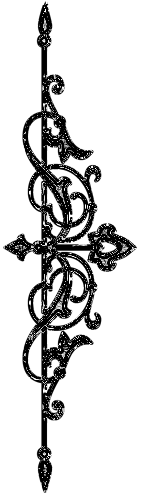 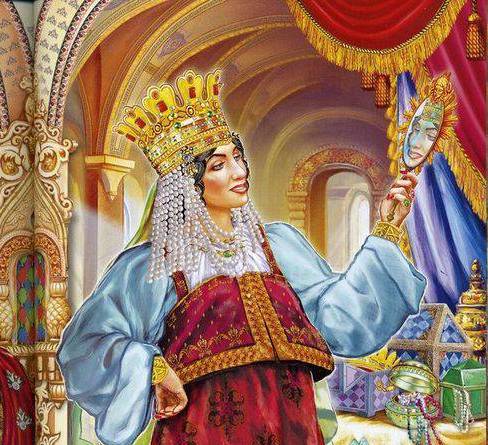 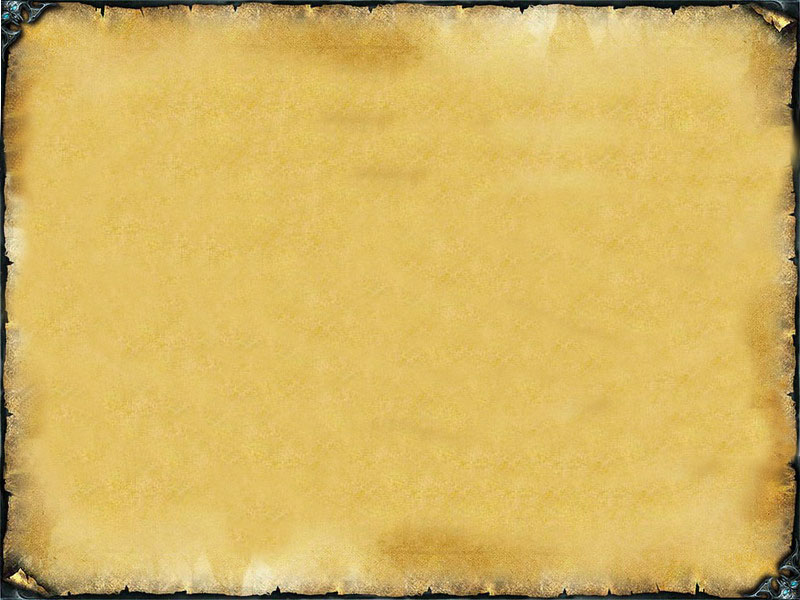 Сказка о царе Салтане
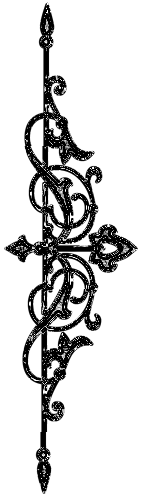 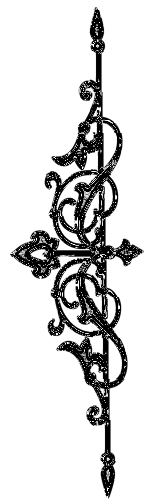 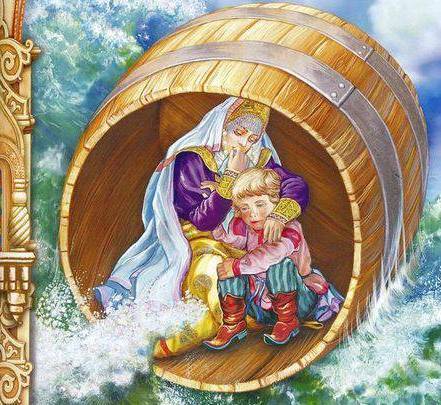 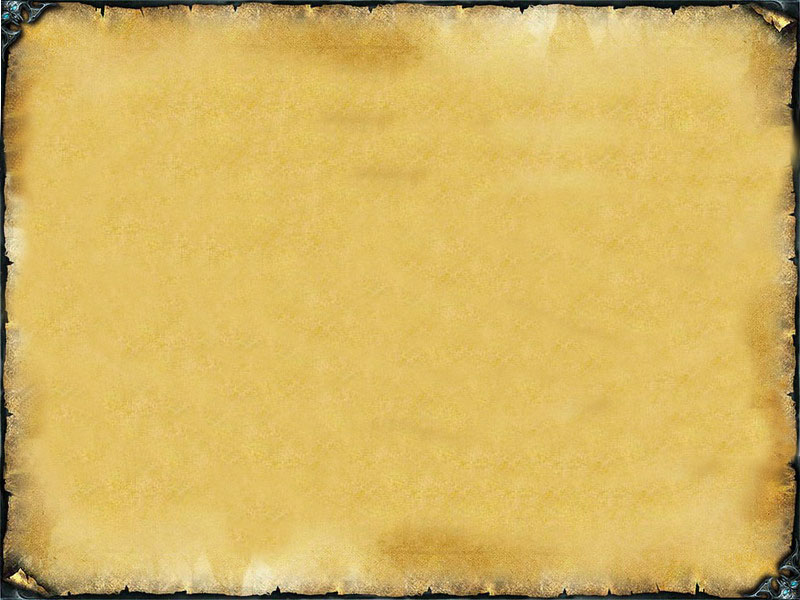 У Лукоморья
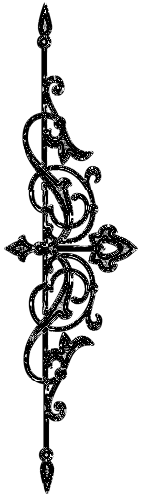 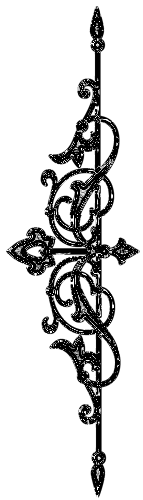 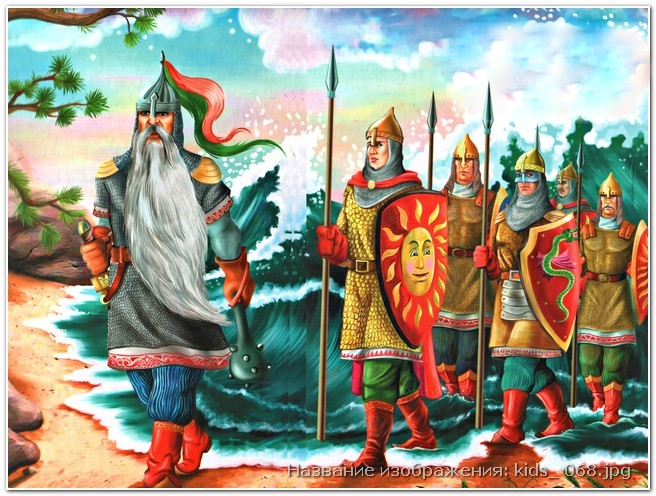 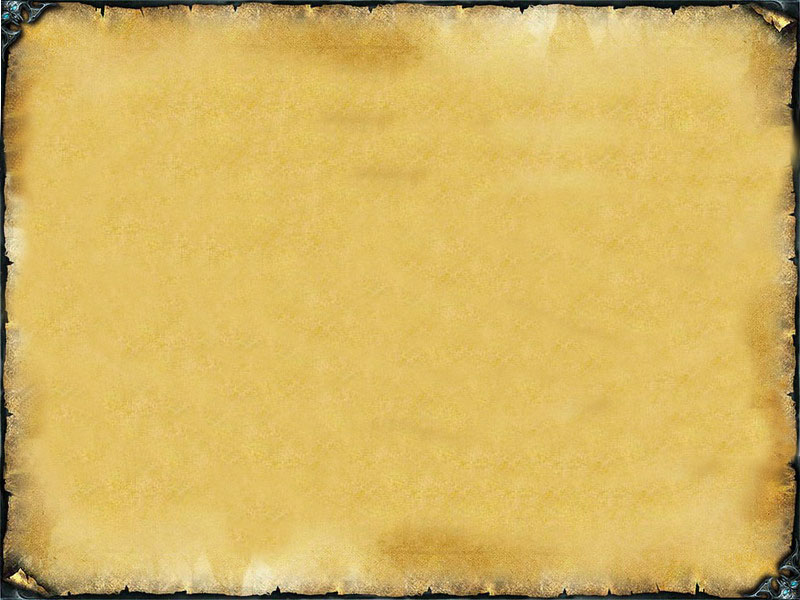 Иллюстрации к сказкам
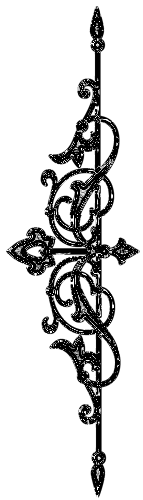 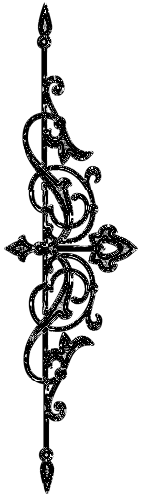 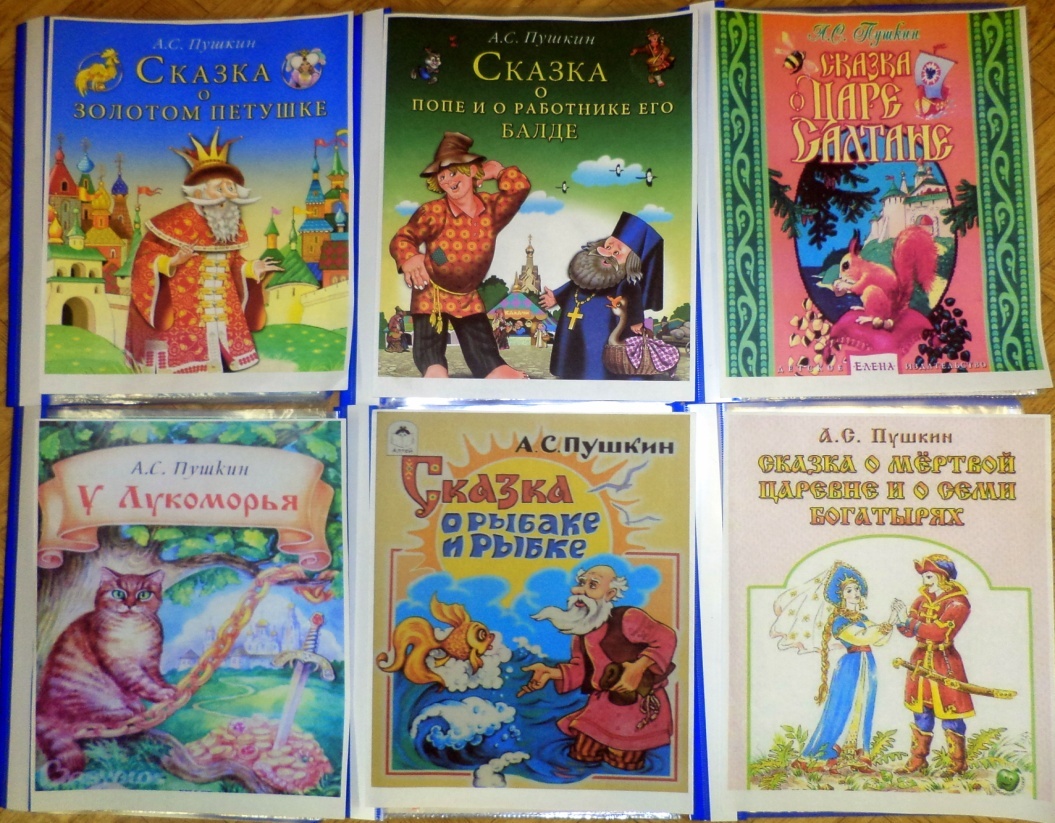 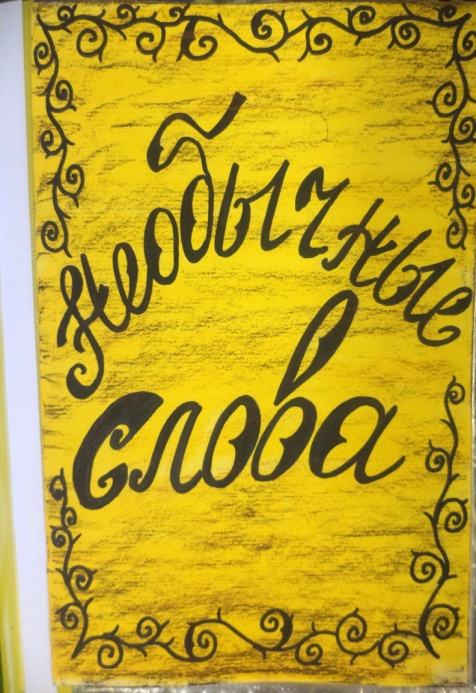 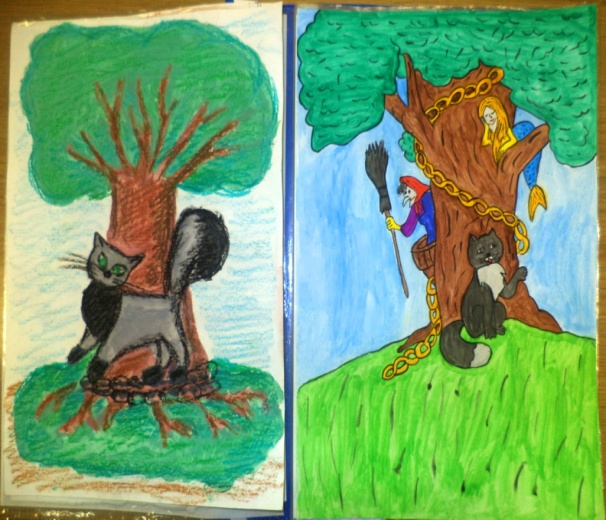 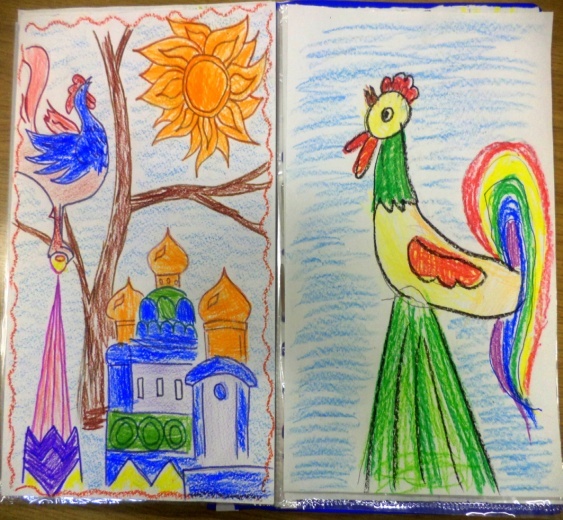 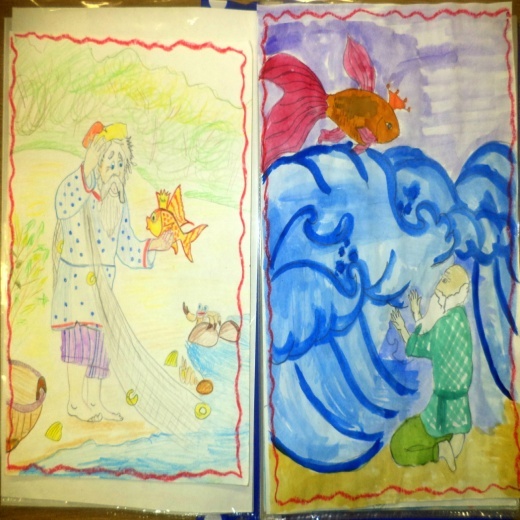 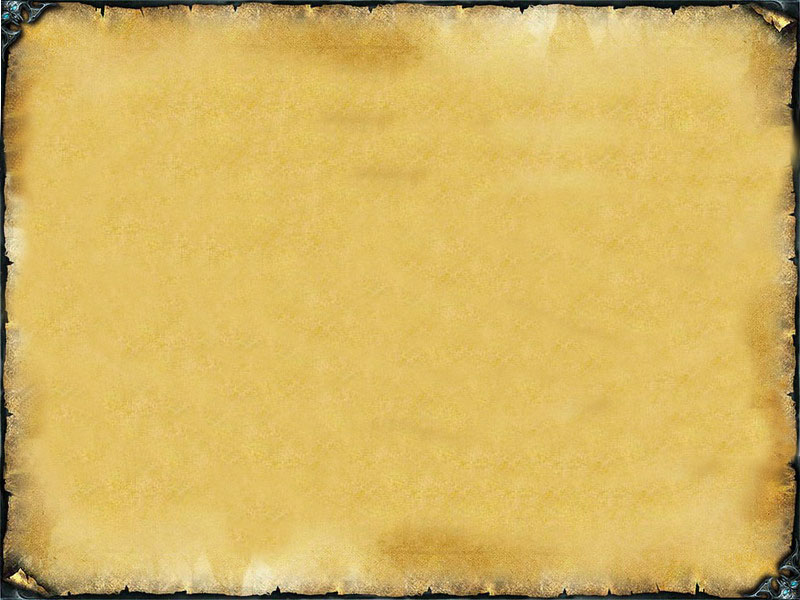 Наши работы
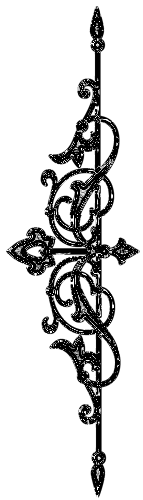 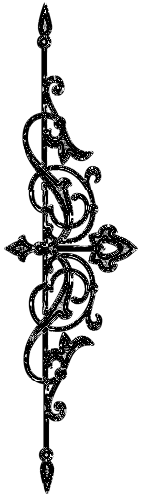 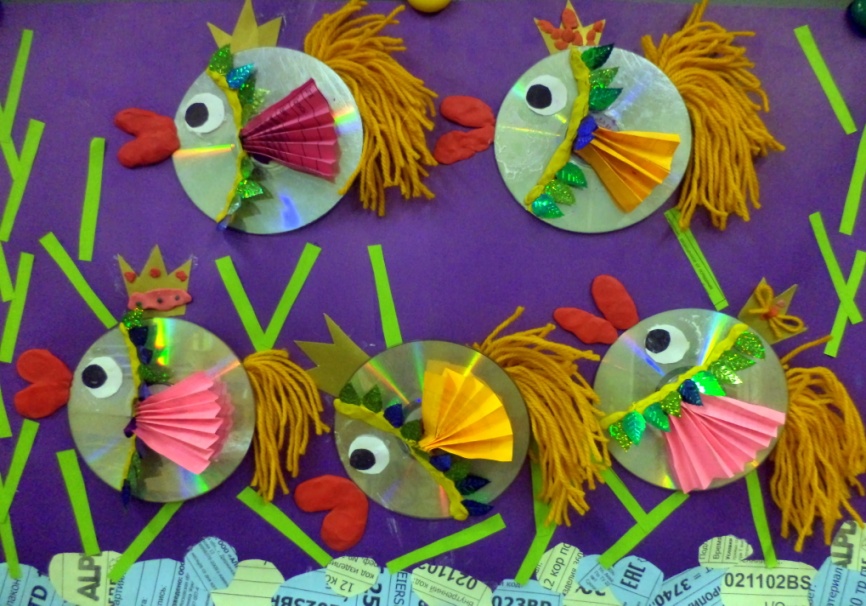 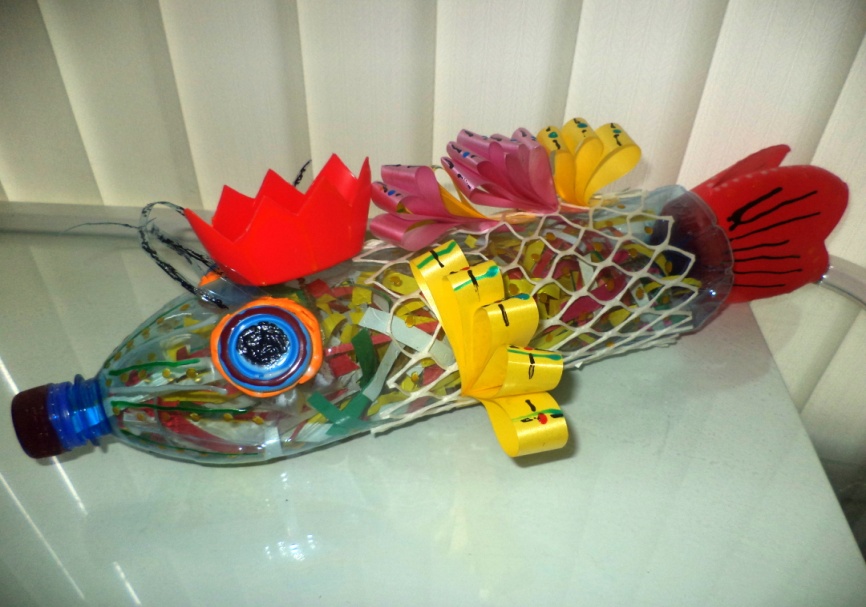 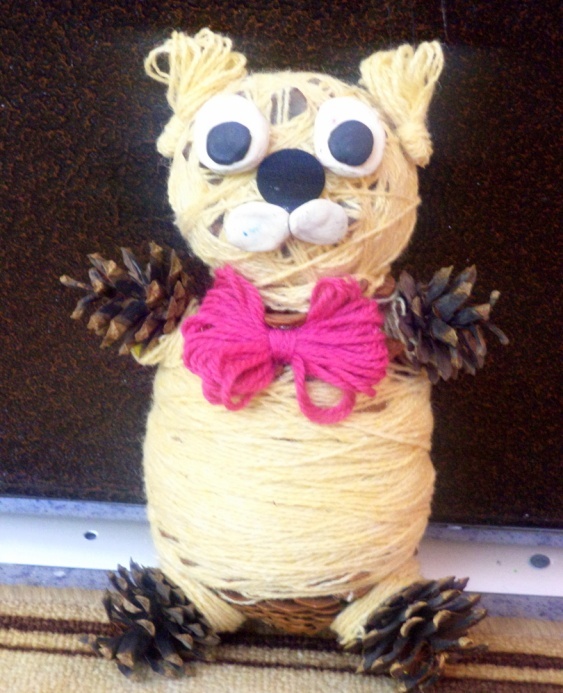 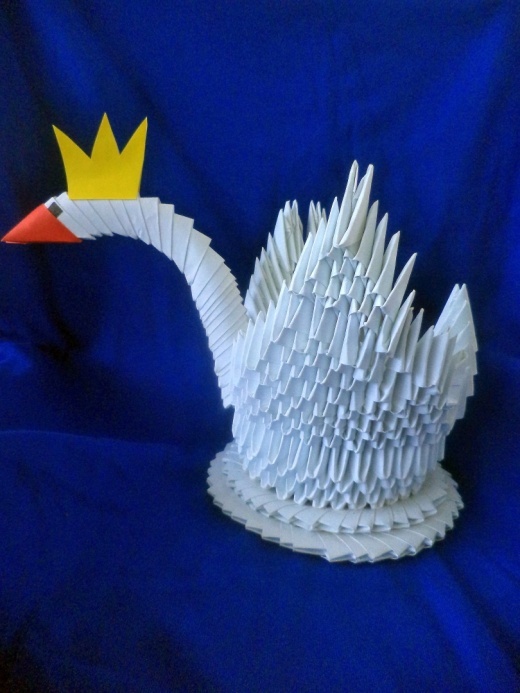 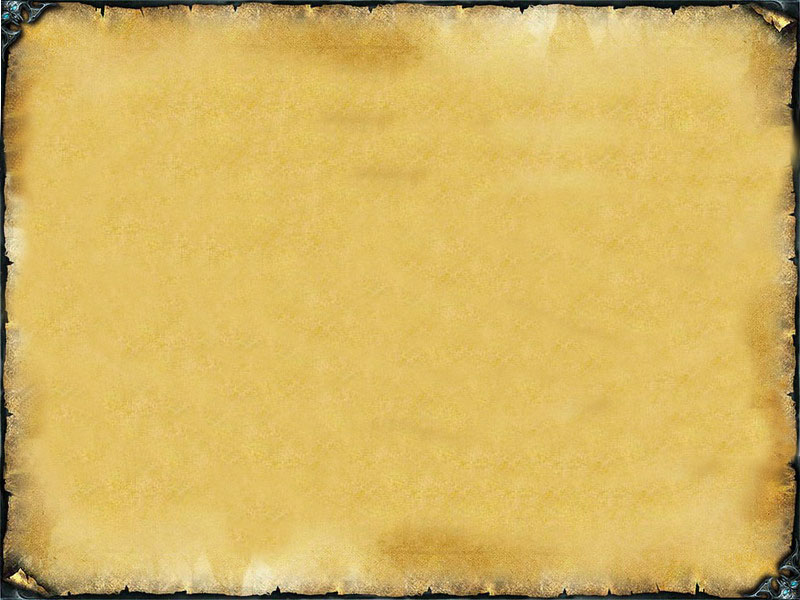 Дворец с острова Буяна
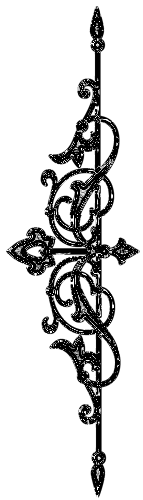 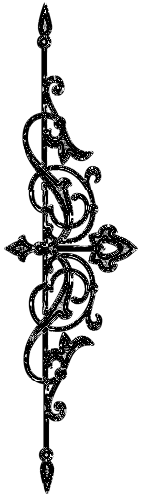 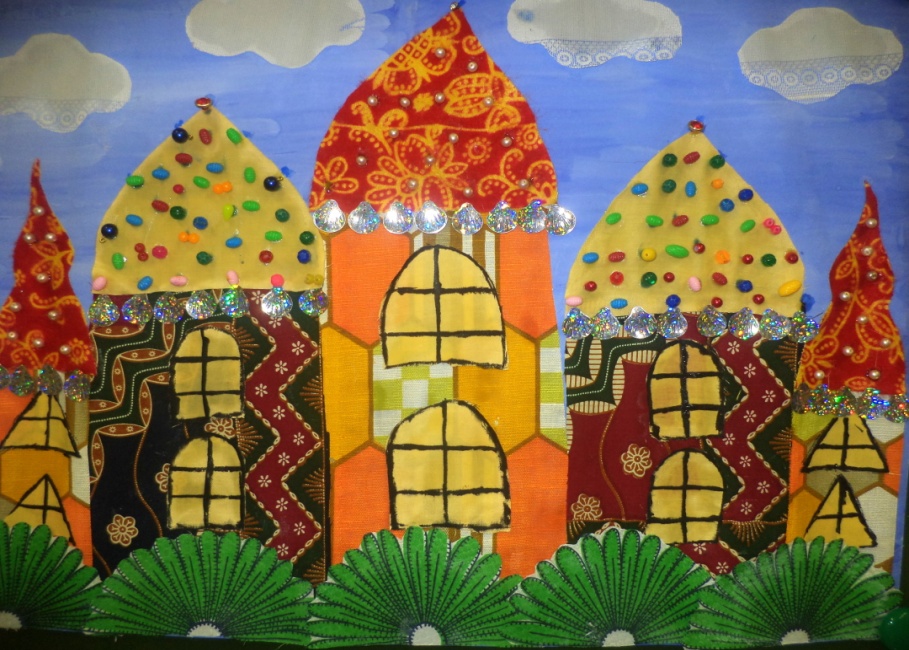 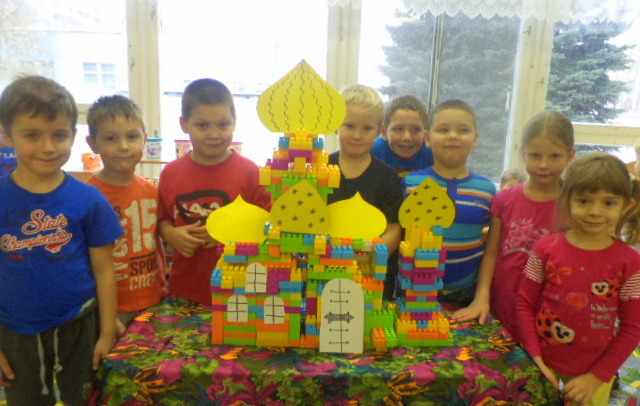 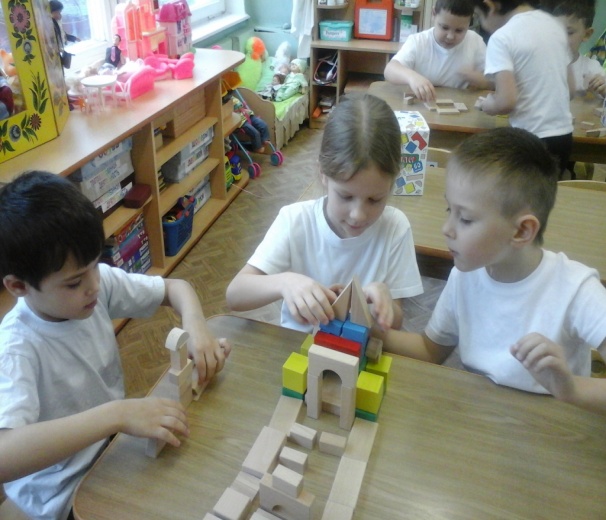 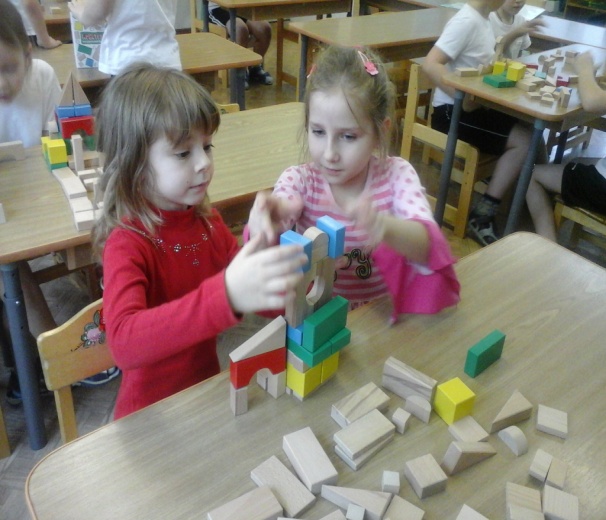 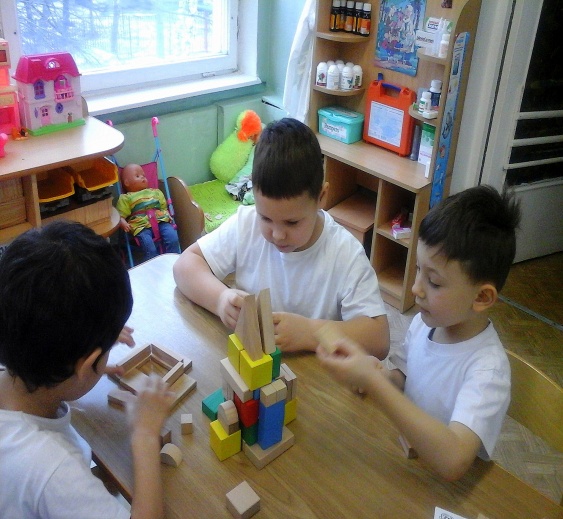 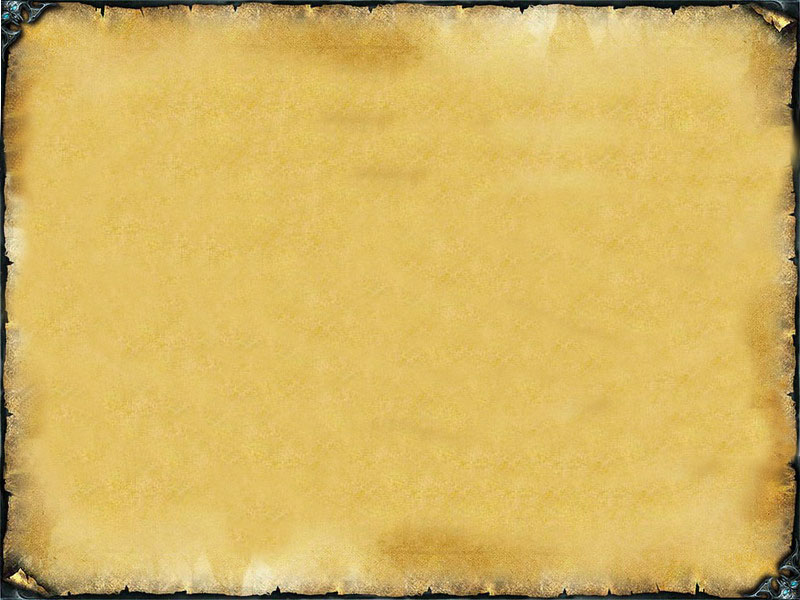 У Лукоморья
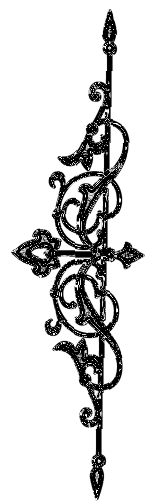 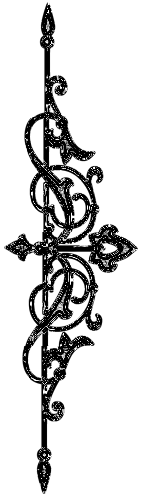 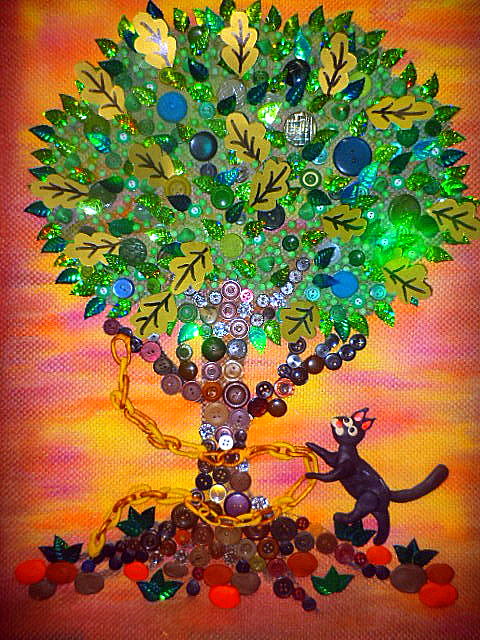 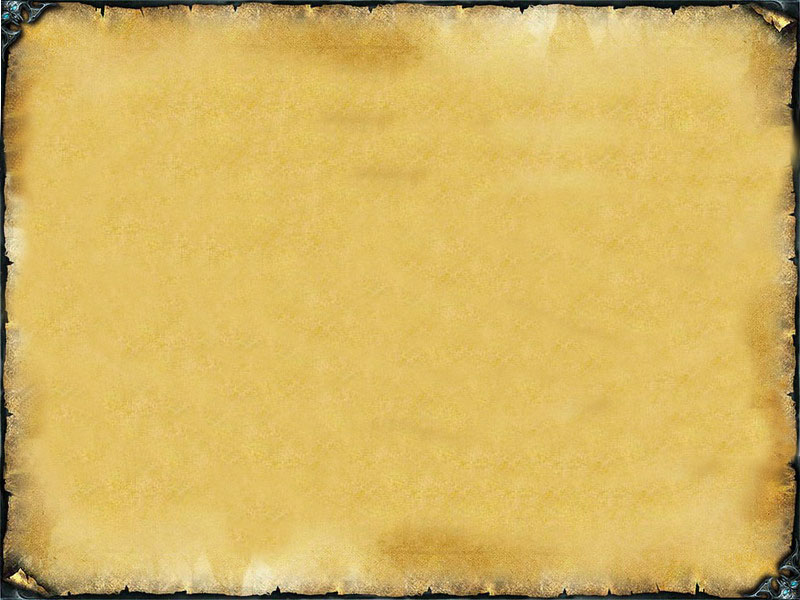 Музей
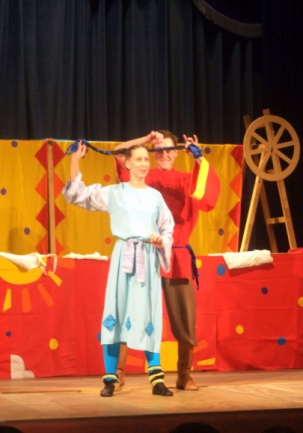 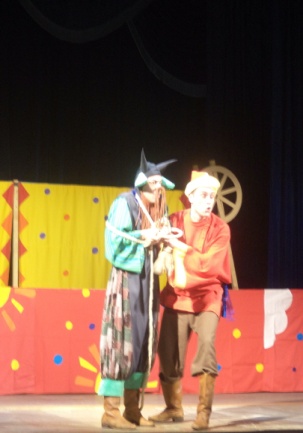 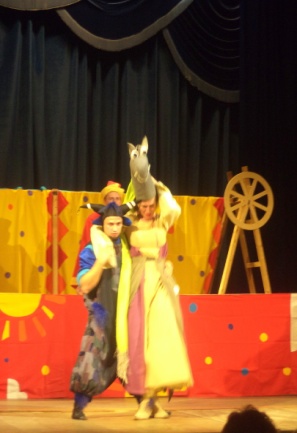 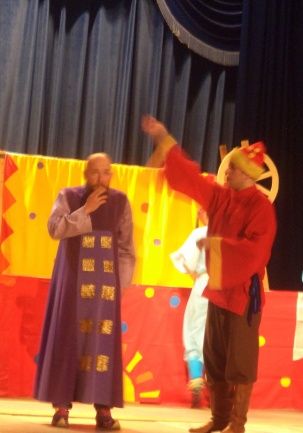 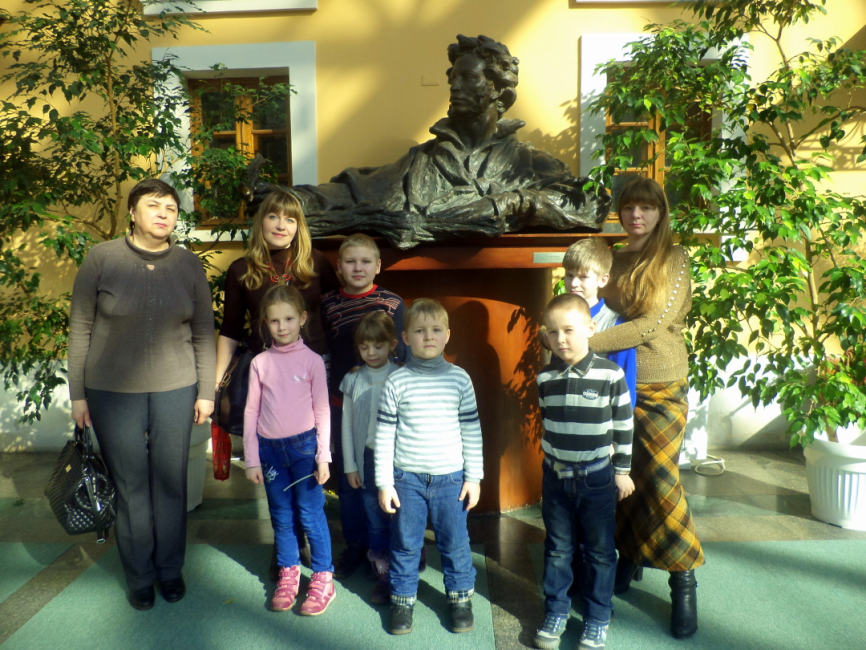 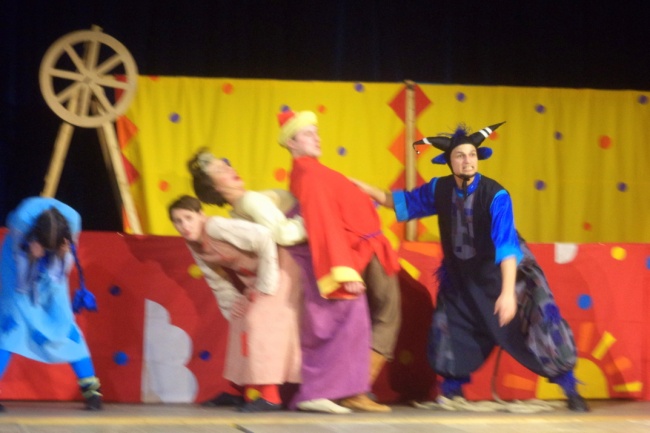 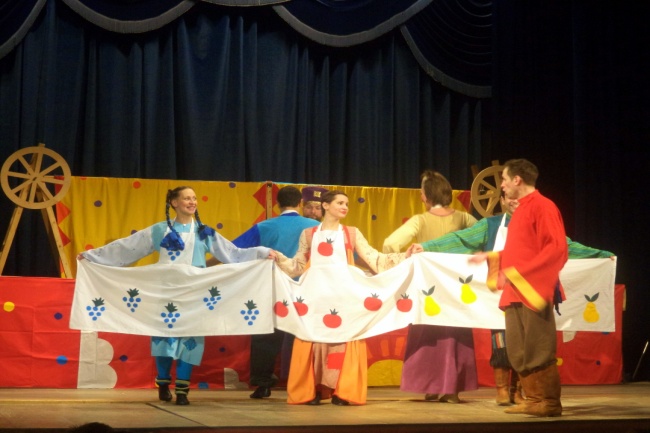 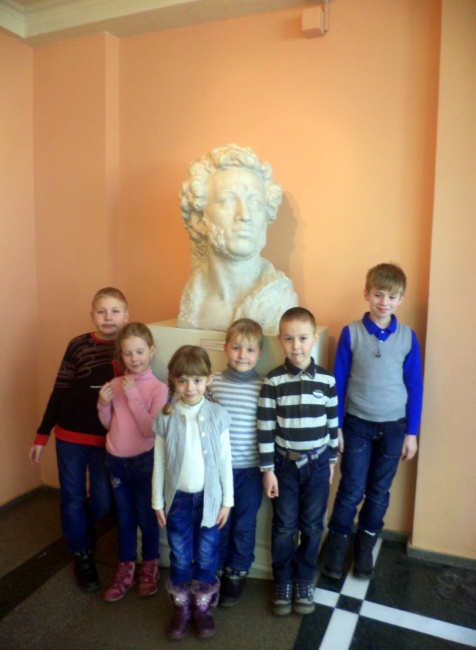 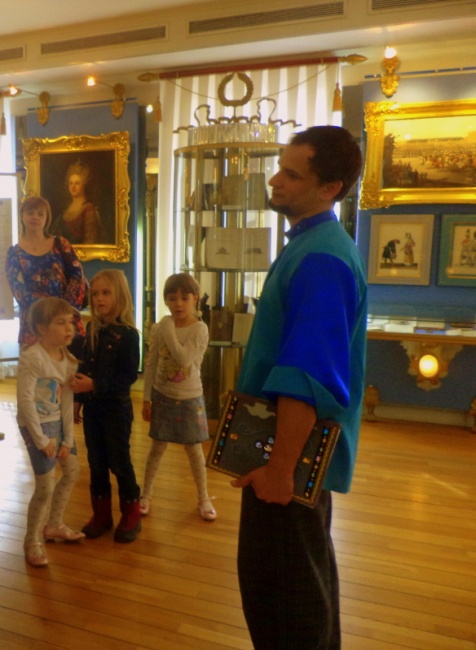 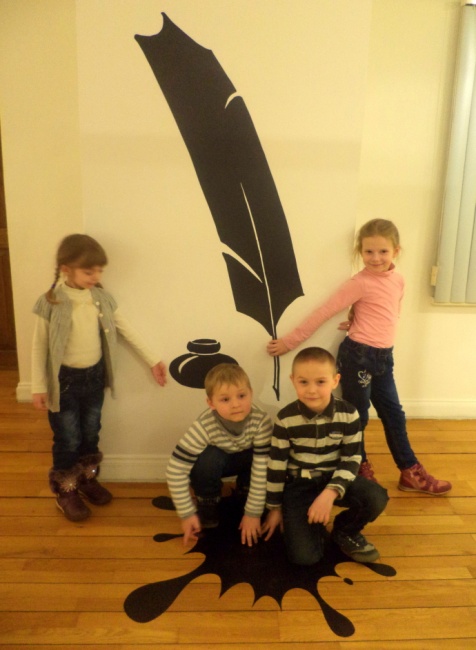 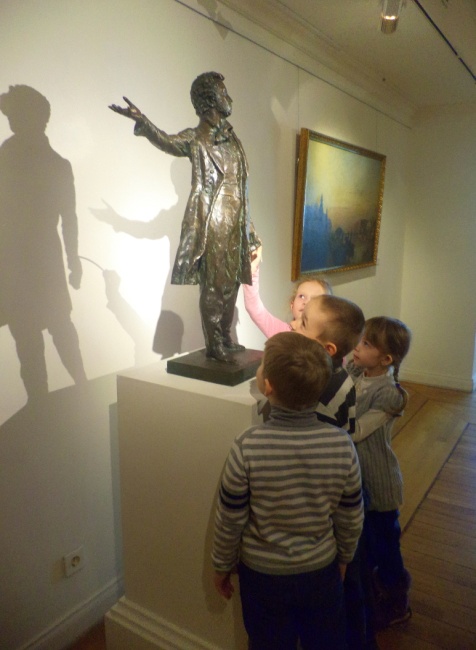 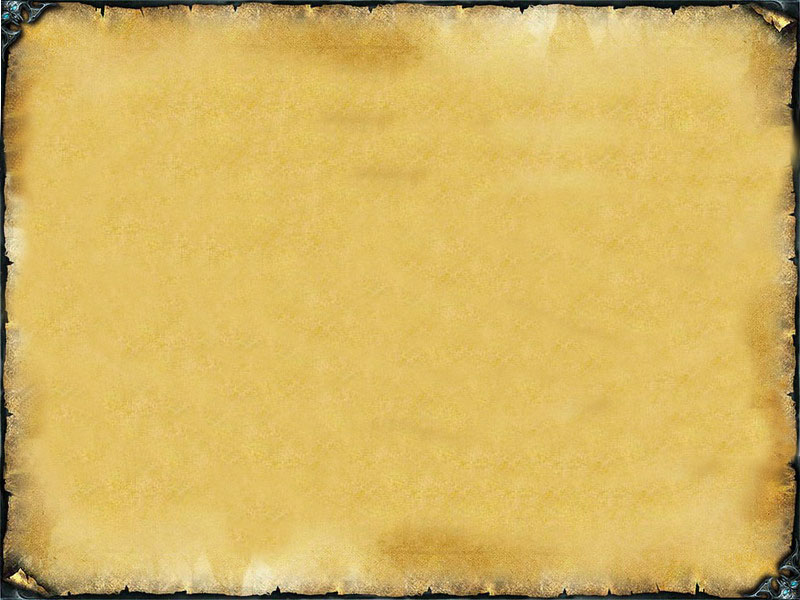 Памятники
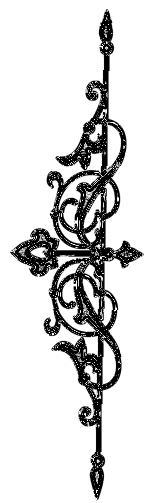 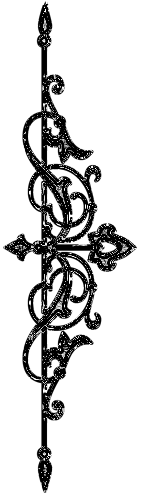 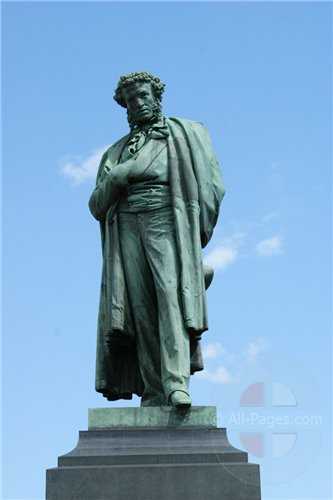 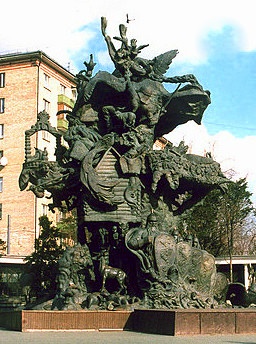 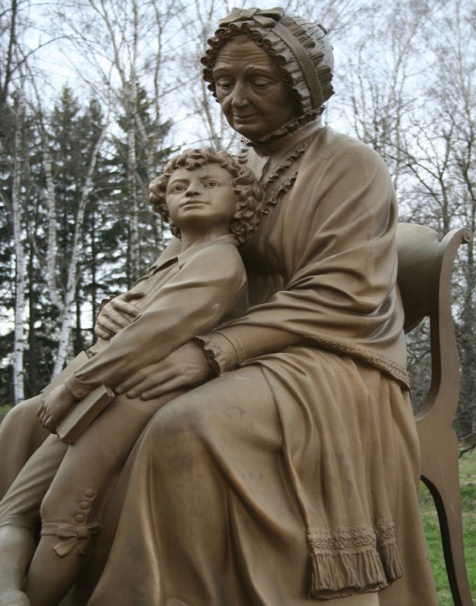 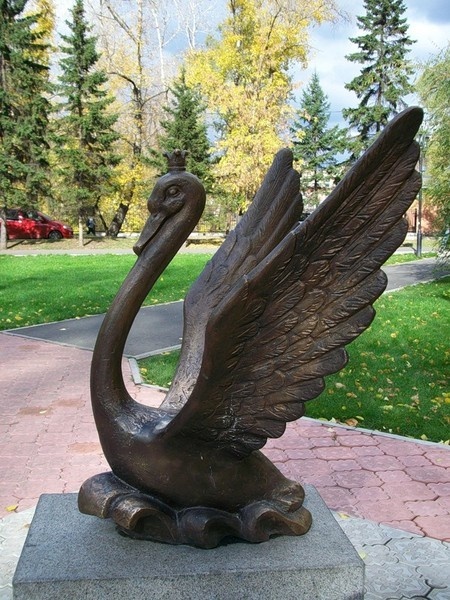 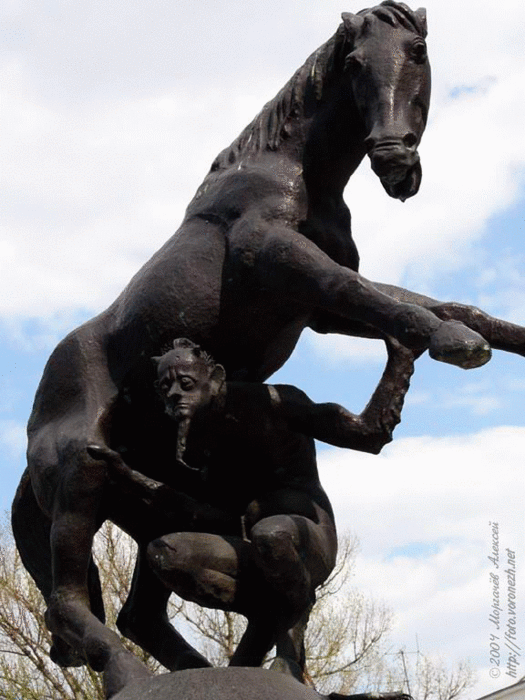 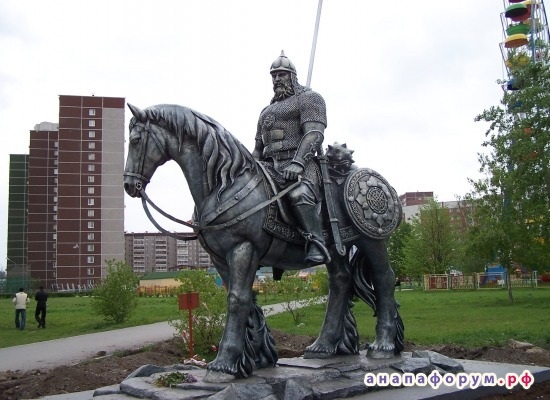 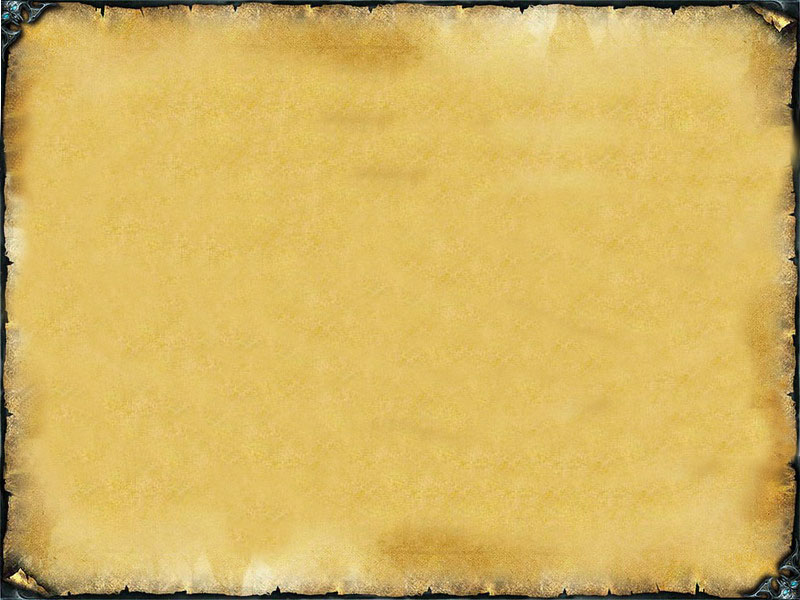 Итог
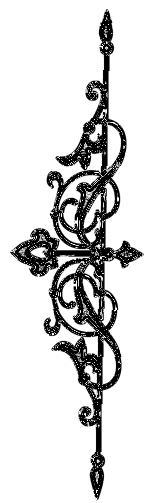 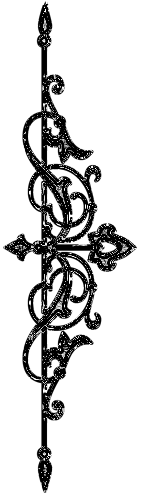 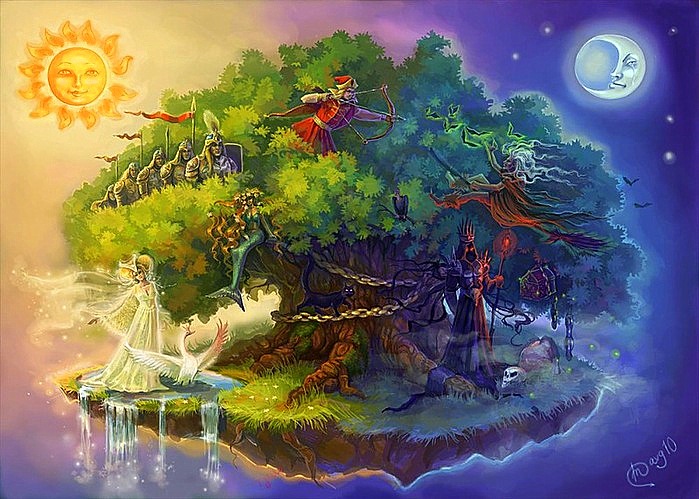 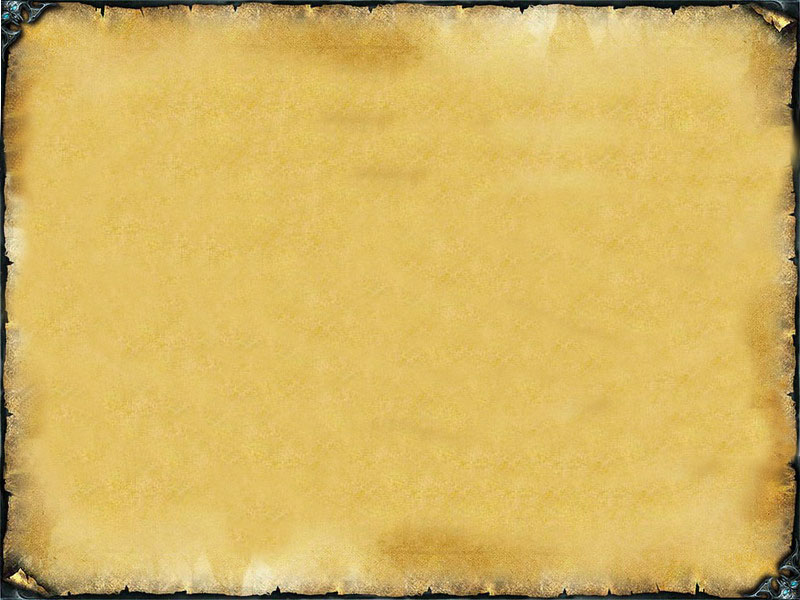 Литература
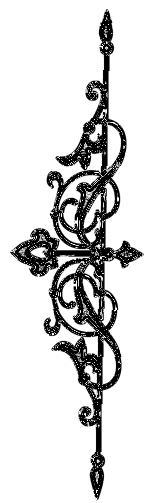 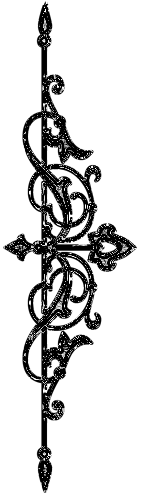 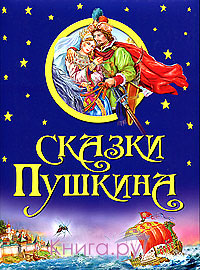 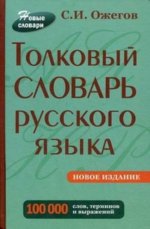 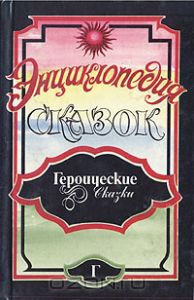 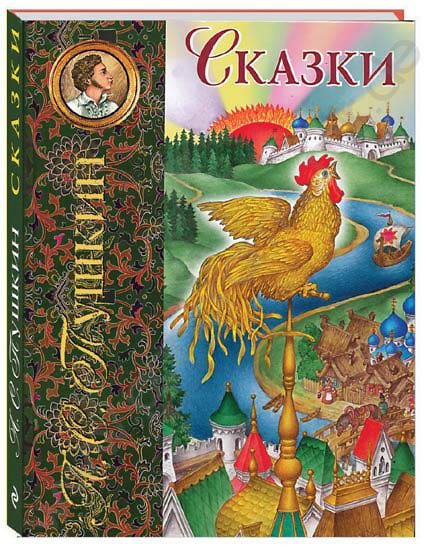 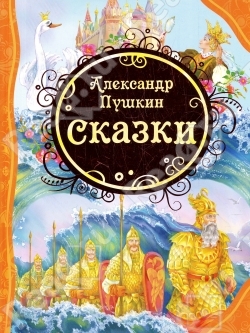 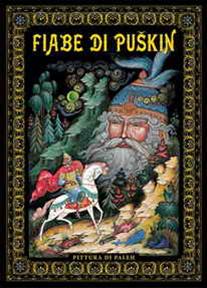 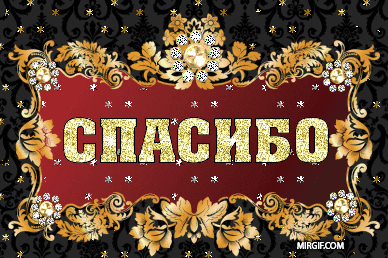